Partido Medellín vs Cali
Cultura Fútbol
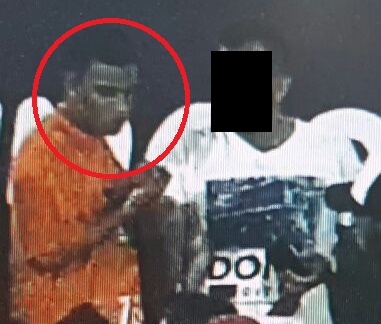 Cristian Andrés Restrepo
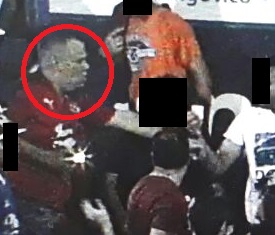 Juan Pablo Ruíz
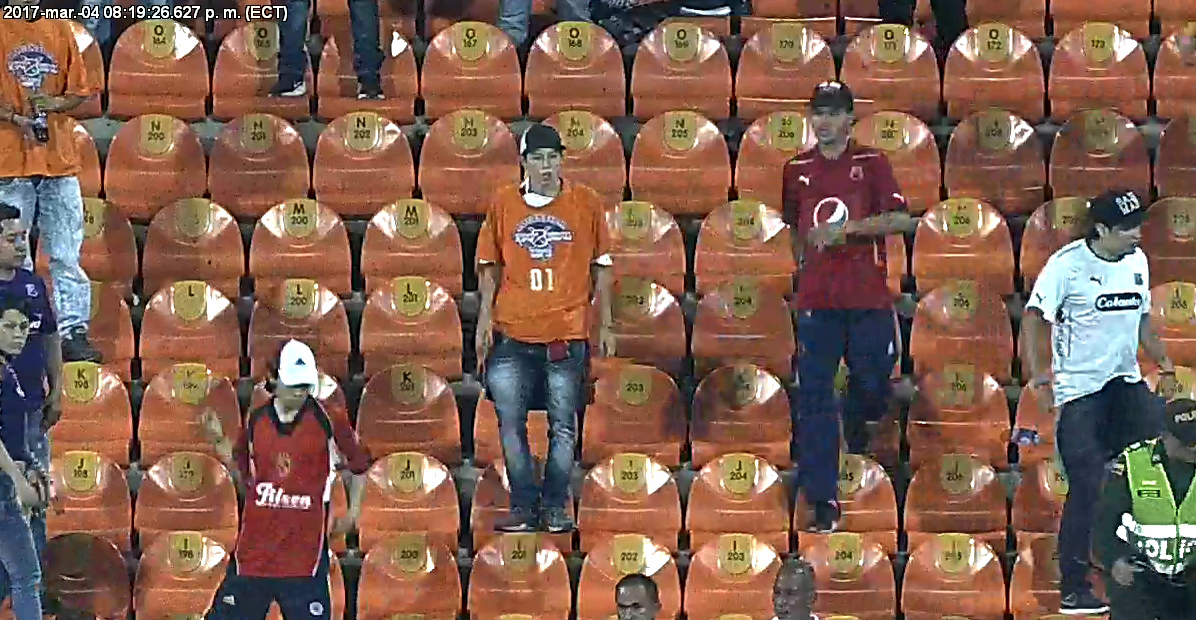 Alejandro Arboleda García
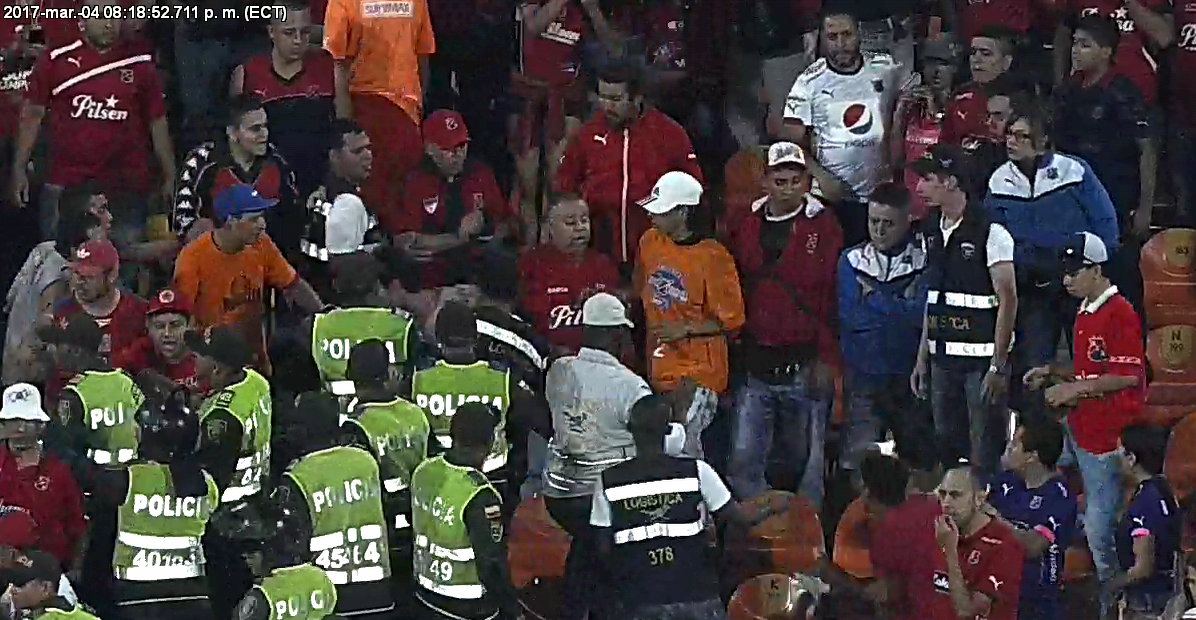 Andrés Gonzales Urrego
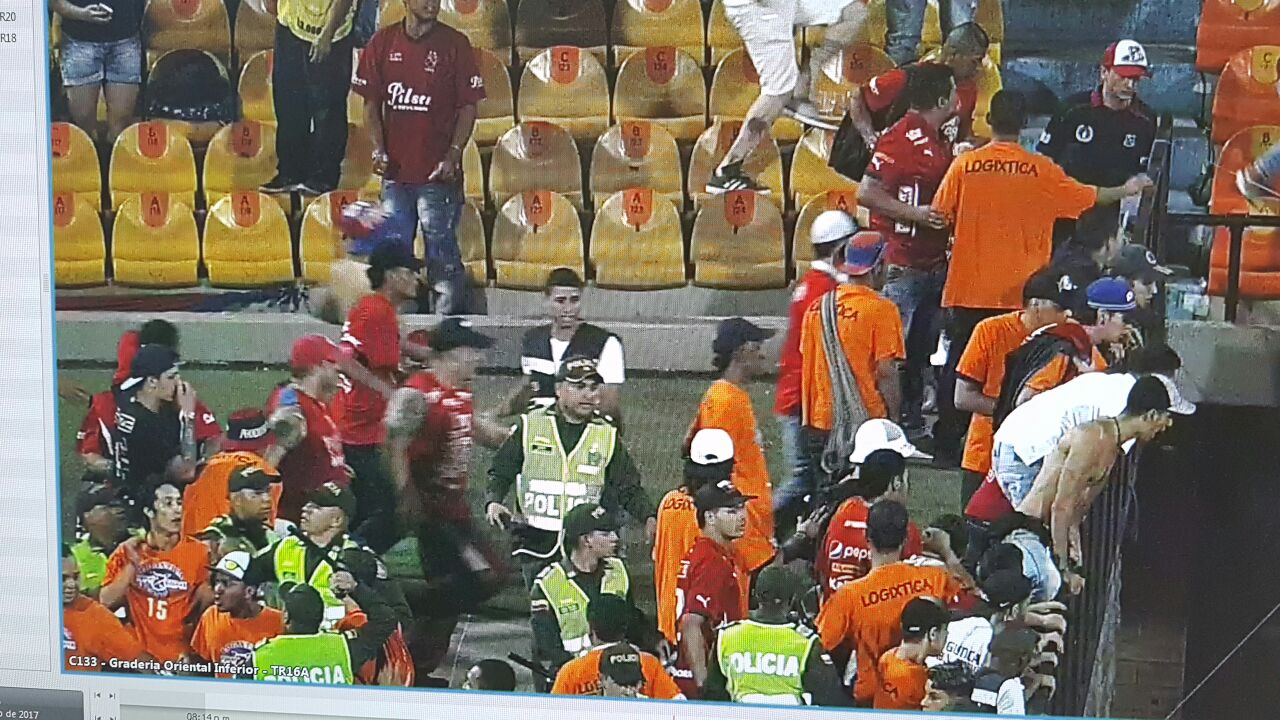 Brayan Cifuentes Álvarez
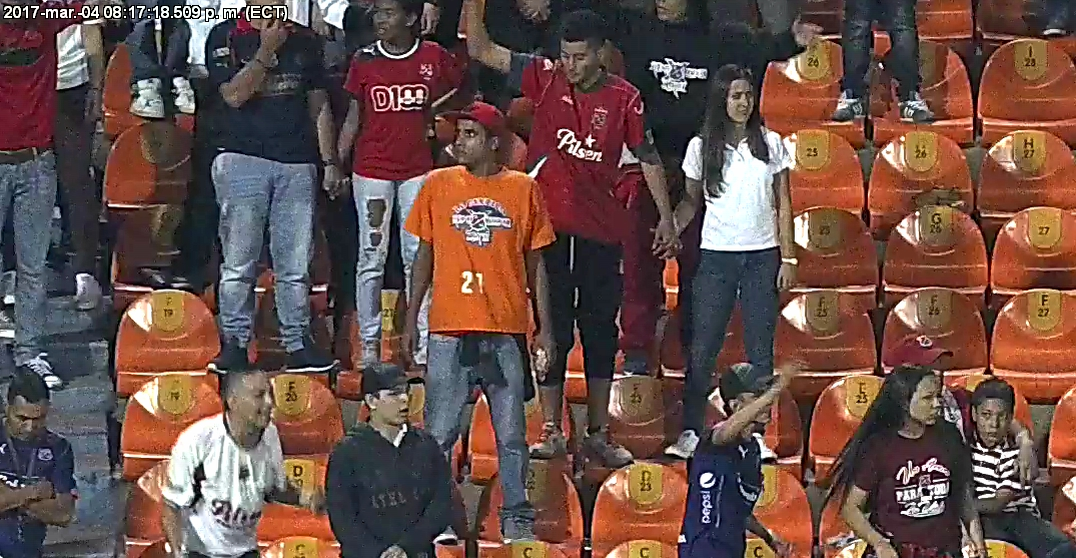 Cristian Andrés Restrepo
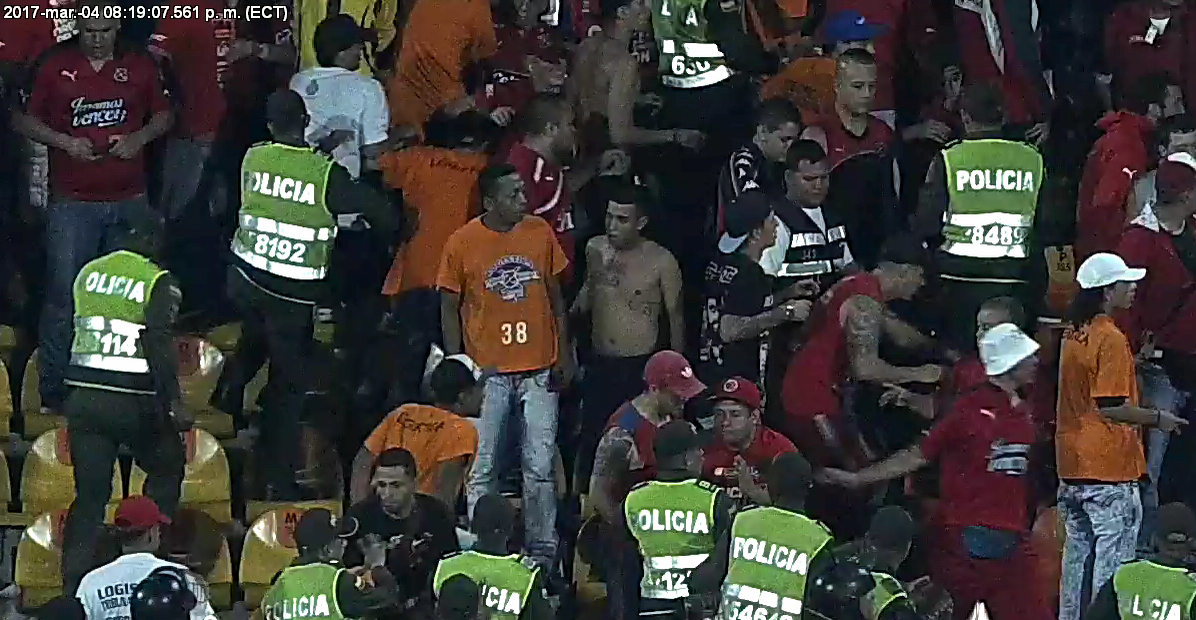 Fauner Rico Lora
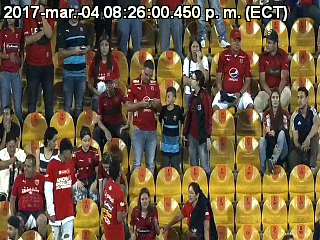 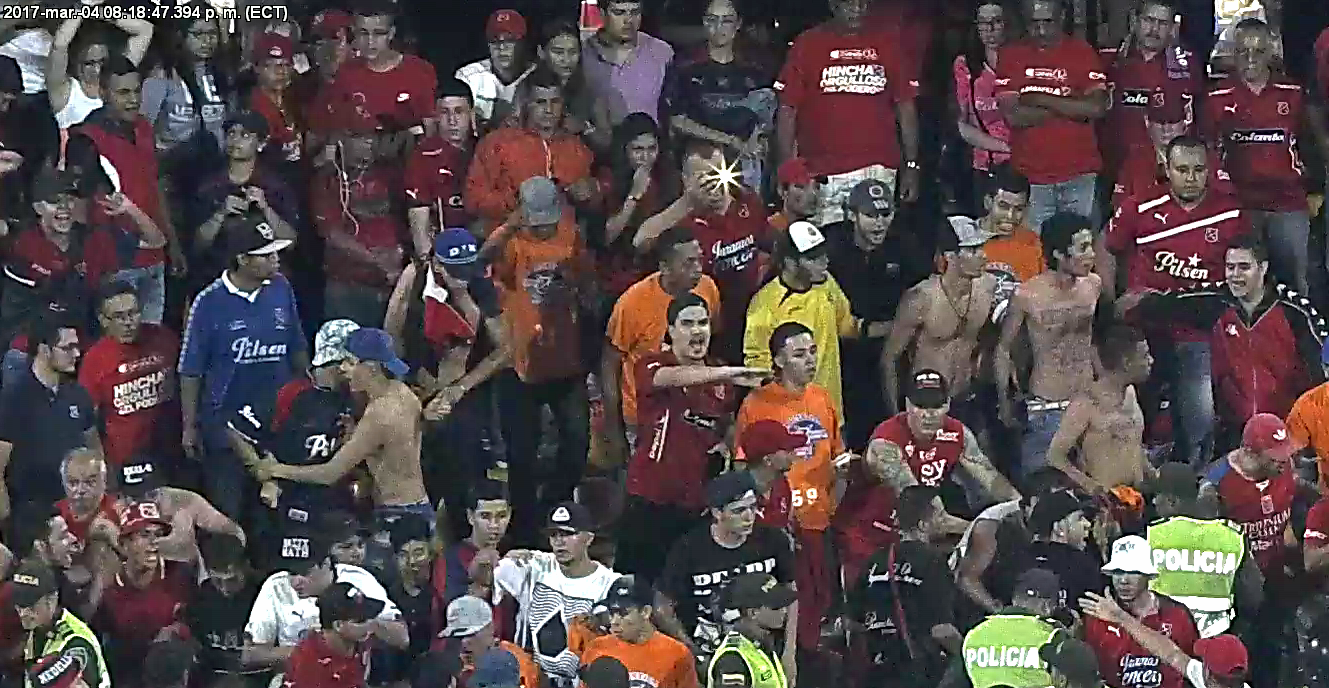 Juan Daniel Quintero
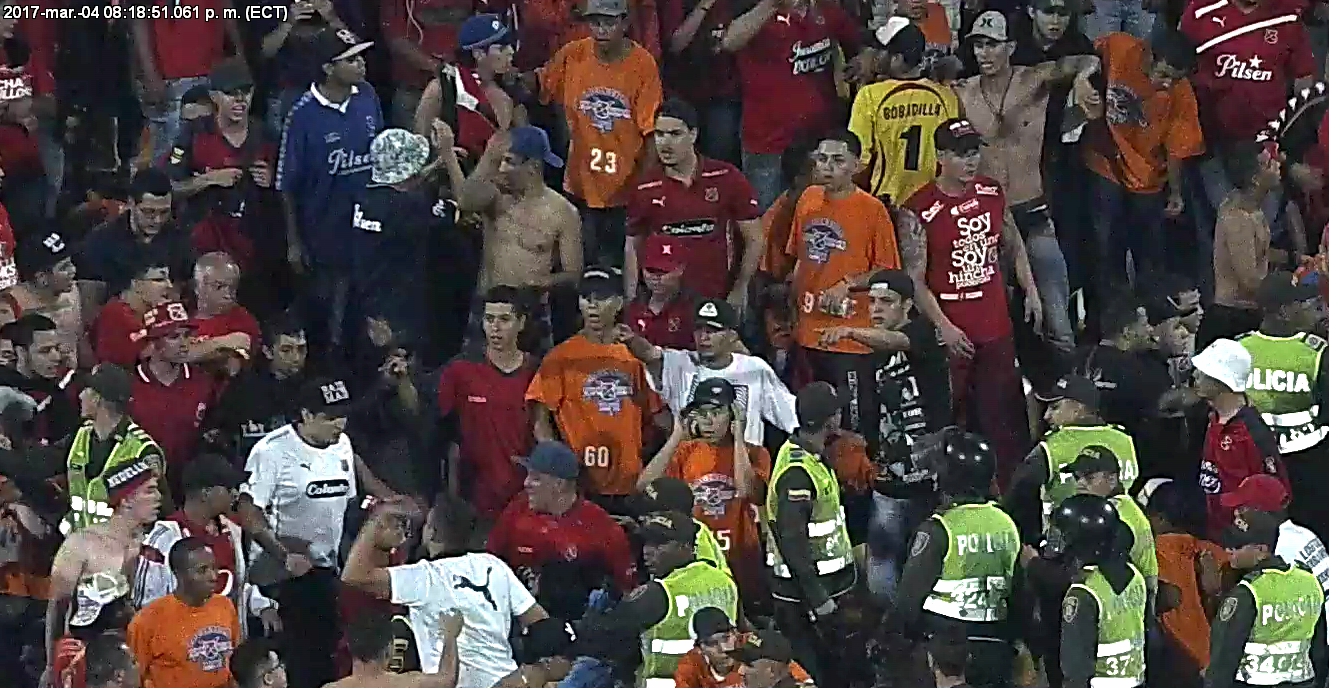 Juan David Yepes
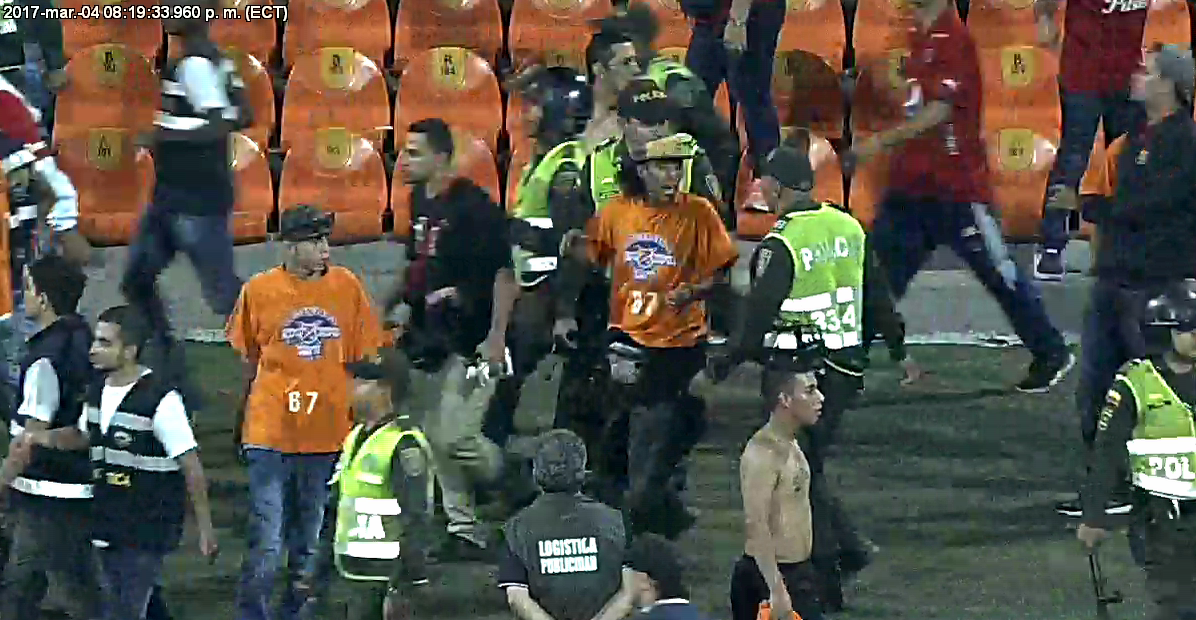 Juan Diego Paso
Santiago Montes
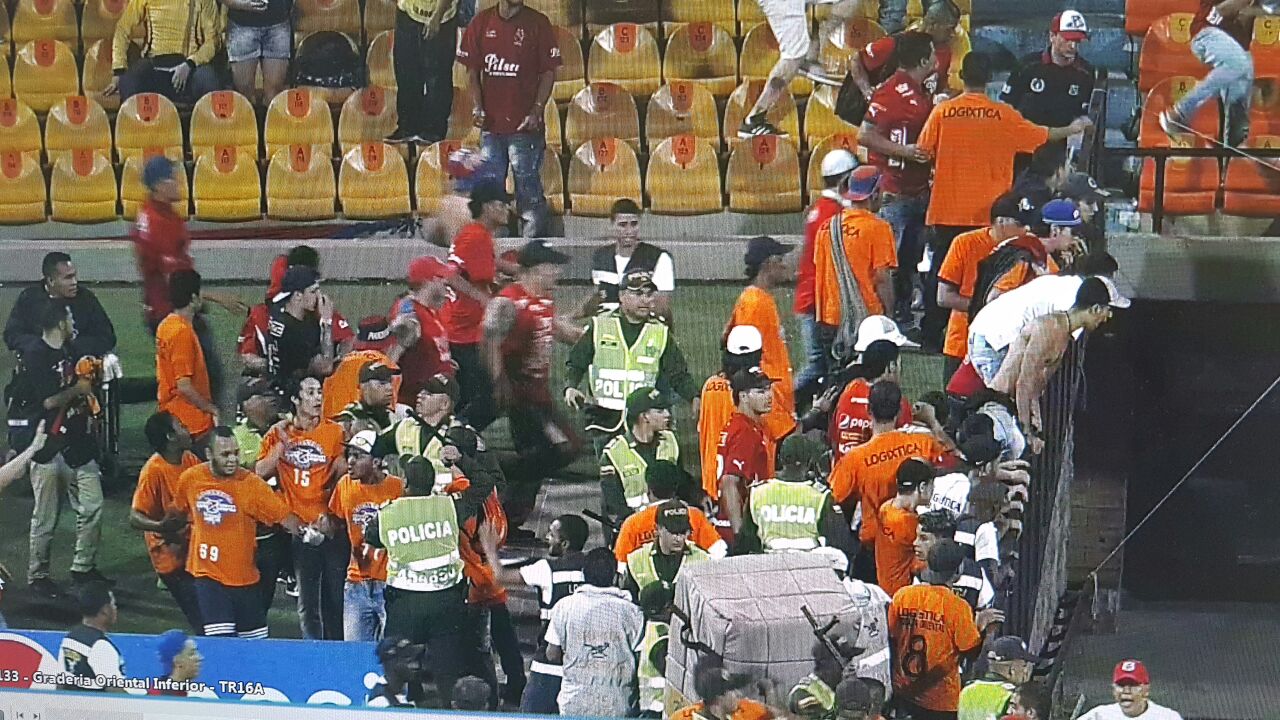 Juan Pablo Ortega Díaz
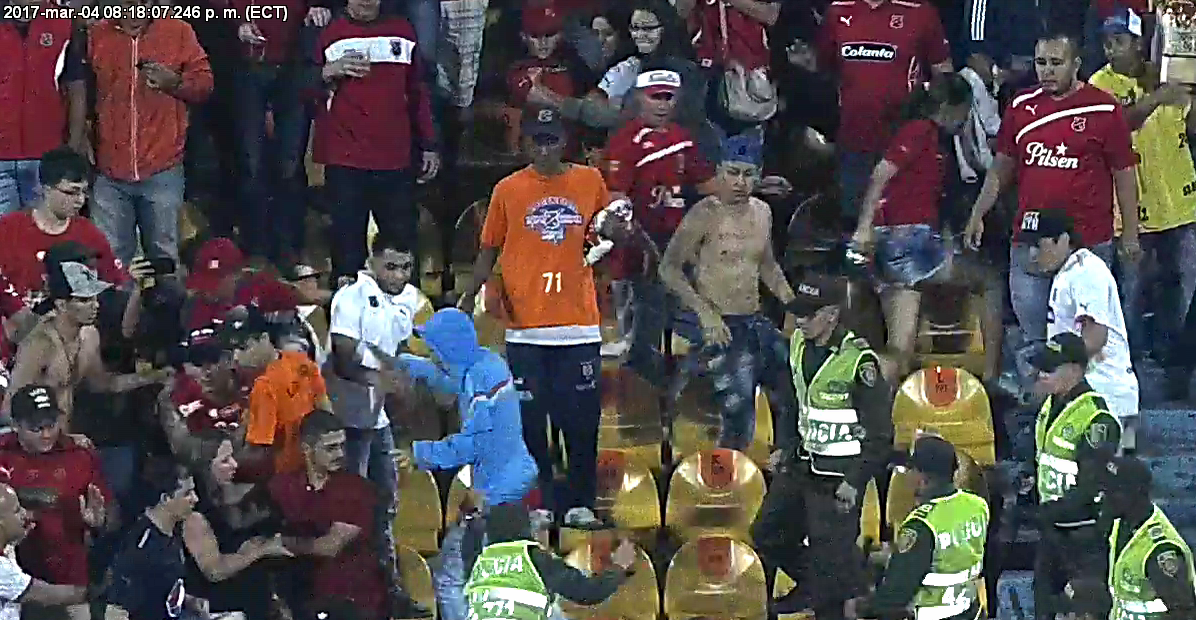 Juan Camilo Mejía Arenas
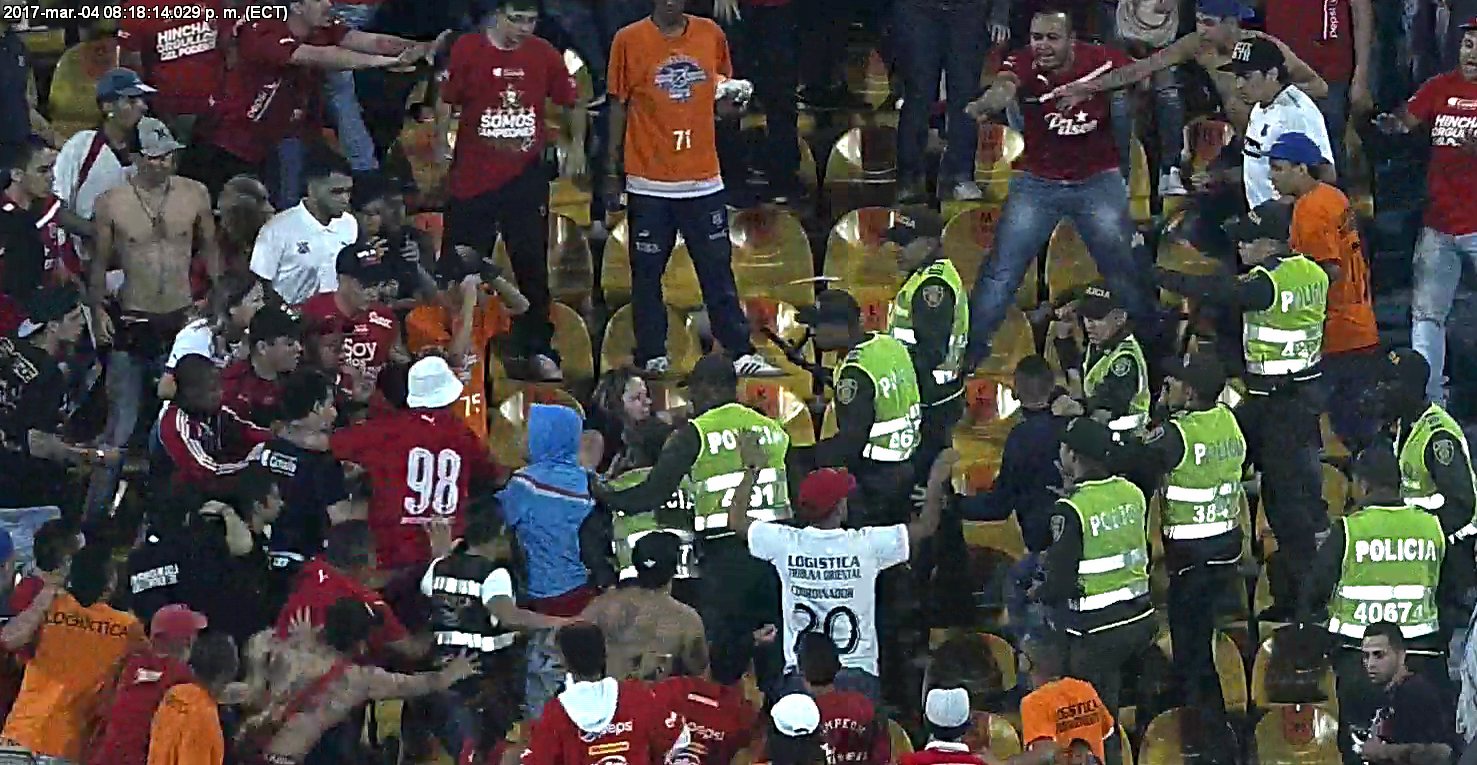 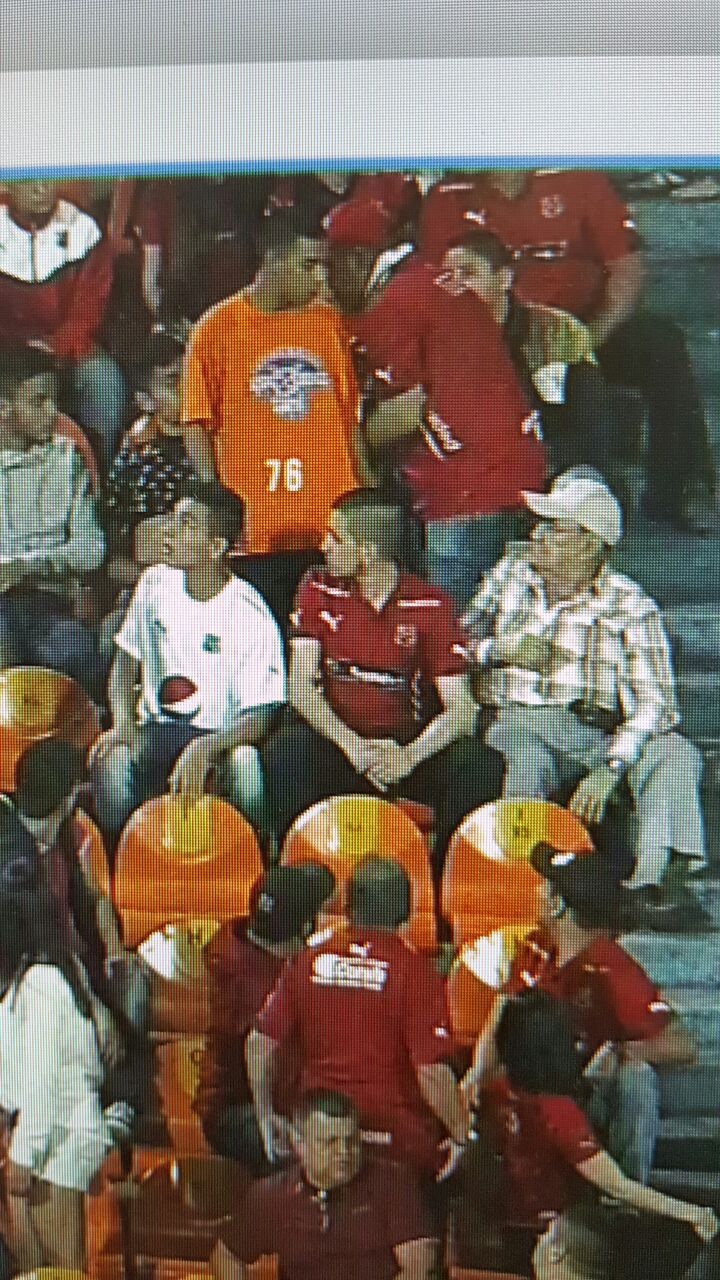 Mateo Gutiérrez Patiño
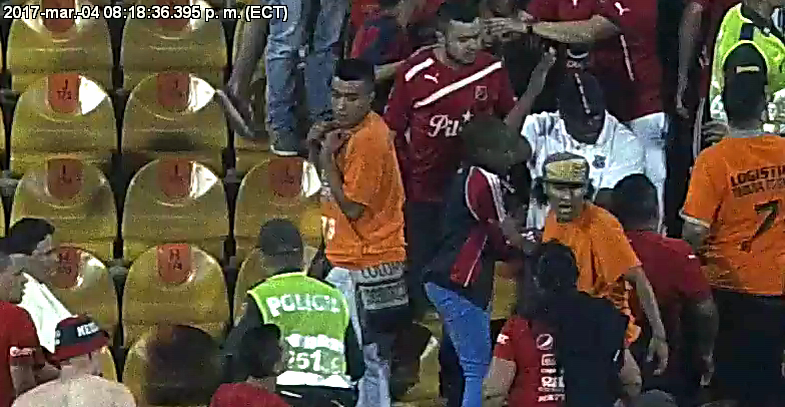